РЕФОРМЫ КАЗНАЧЕЙСТВА ПО УПРАВЛЕНИЮ ГОСУДАРСТВЕННЫМИ ФИНАНСАМИ – УГФ
Нино ЧейшвилиГосударсвенное Казначейство, МФФевраль, 2012
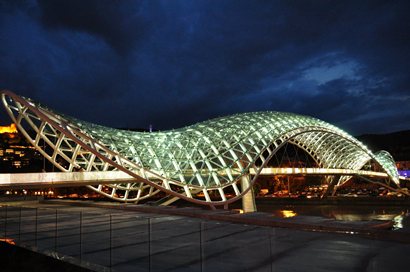 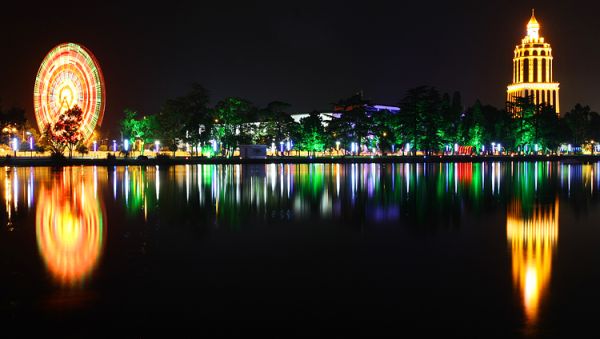 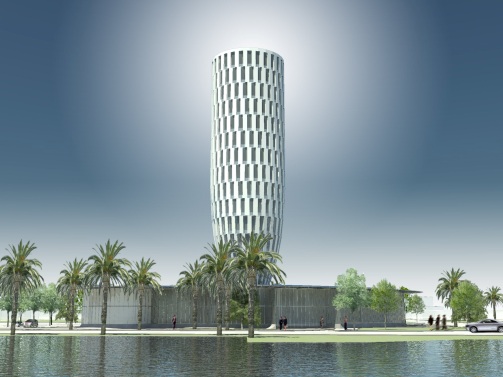 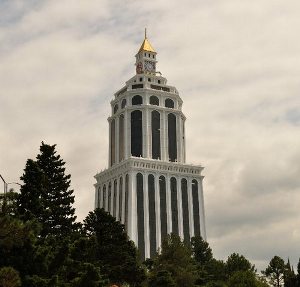 ГРУЗИЯ – ОБЗОР
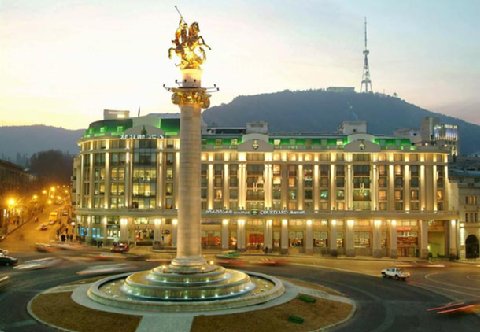 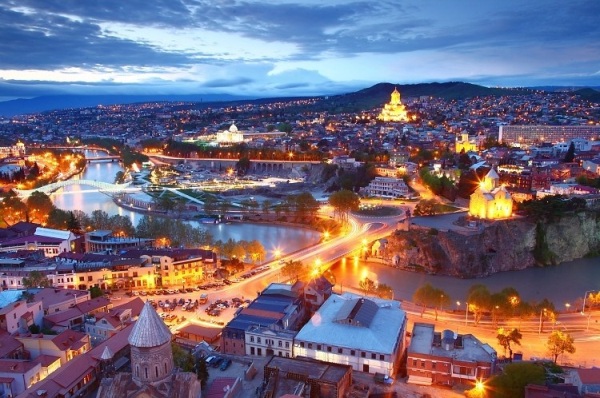 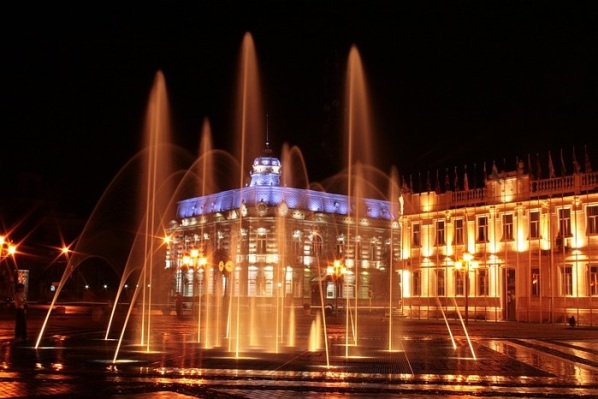 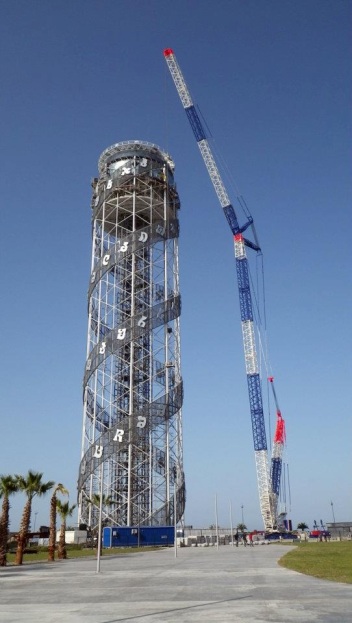 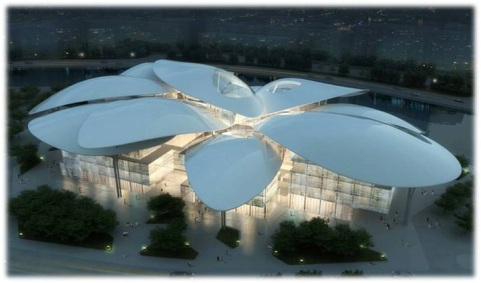 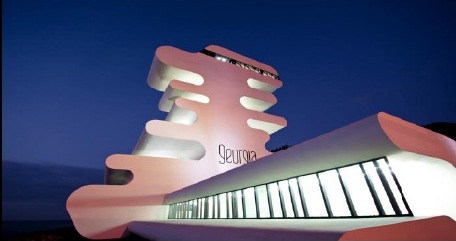 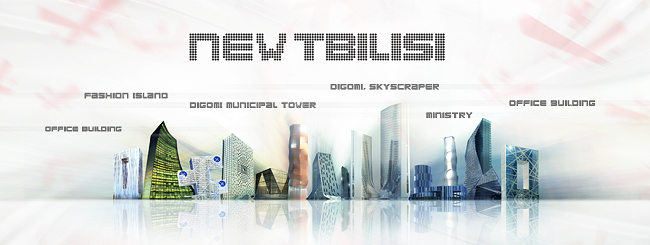 РЕФОРМЫ КАЗНАЧЕЙСТВА
ГРУЗИЯ – СУВЕРЕННЫЙ КРЕДИТНЫЙ РЕЙТИНГ
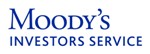 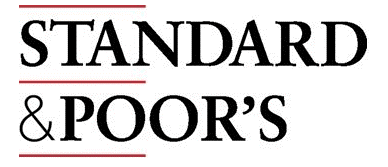 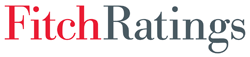 РЕФОРМЫ КАЗНАЧЕЙСТВА
РЕАЛЬНАЯ ЭКОНОМИКАВКЛАД В РЕАЛЬНЫЙ РОСТ ВВП НА ОСНОВЕ  Q3 2011
Source: Geostat
РЕФОРМЫ КАЗНАЧЕЙСТВА
ФИСКАЛЬНОЕ СОСТЯНИЕ
Правительственная программа фискальной консолидации испонятеся в с опережением графика  на 2011, с дефицитом, сокращающимся до 3.7%  ВВП (в сравнении с целью ВМФ   4.3% указанном в  Обзоре IMF’s SBA 7/8 Review)
Повышение соответствиея благодаря упрощенным процедурам и политике значительно повысило налоговые поступления 
Государственные расходы значительно склоняются в сторону капитальных затрат с последующим эффектом мультипликации
Правительство исключительно разумно и консервативно в сфере управления рекурретных и социальных расходов, с капитальными расходами на развитие , что являлось единственной причиной создания дефицита. Таким образом, фискальная консолидация не ставит политические или социальные препоны  
Пик государственного долга  пришелся на 2010 и составил 42% ВВП; ожидается  снижение в течение 2010-2013 годов (даже при самых консерватиных сценариях тенденция снижения должна материализоваться).  Доля государственного долга снизилась на 5% до 37% номинального ВВП в 2011 году.
Государственный долг превалирует на льготных условиях – средний уровень процентной ставки на внешний государственный долг  составляет 2%. Доля оплаты процентов/доходов является довольно низкой. Риск рефинансирования не существует .
Самый скромный государственный долг и низкая и зафиксированная процентная ставка  помогают справиться с внешними уязвимыми факторами 
При наличии прочной основы, Евро облигации Грузии 2013 и 2021 годов  имели успех на вторичном рынке несмотря на непростой глобальный контекст
Состав бюджетных затрат на 2012 год
Капитальные и Текущие Затраты (высокая доля  capex)
РЕФОРМЫ КАЗНАЧЕЙСТВА
ФИСКАЛЬНОЕ СОСТОЯНИЕ ОДНА ИЗ КРУПНЫХ ФИСКАЛЬНЫХ КОНСОЛИДАЦИЙ В РЕГИОНЕ
УСТОЙЧИВОЕ ФИСКАЛЬНОЕ СОСТОЯНИЕ В 2011  ОБУСЛОВЛЕННОЕ ВЫСОКИМИ ДОХОДАМИ И РАЗУМНЫМИ ГОСУДАРСТВЕННЫМИ ЗАТРАТАМИ
Source: MOF
РЕФОРМЫ КАЗНАЧЕЙСТВА
ГРУЗИЯ – PFM РЕФОРМЫ
Широкий спектр реформ УГФ:
Бюджетирование, учетность и управление ресурсами;
Налоговая политика и налоговое администрирование;
Внутренний аудит;

Государственное Казначейство ответсвенно за осуществление реформ УГФ в следующих областях:
Учетность и отчетность;
Управление ресурсами;
РЕФОРМЫ КАЗНАЧЕЙСТВА
РЕФОРМЫ УГФ КАЗНАЧЕЙСТВАЦЕЛИ И ЗАДАЧИ
Повысить эффективность, результативность и прозрачность процесса управления государственными финансами 
посредством
Упрощения и налаживания бизнесс процесса Казначейства; и
Достижения полного соблюдения международных стандартов учетности в государственном секторе 

Усовершенствование практики кассового (наличности) управления Казначейства и механизмов, а также способствование усовершенствованию на местных финансовых рынках
РЕФОРМЫ КАЗНАЧЕЙСТВА
ПРОЕКТЫ УГФ КАЗНАЧЕЙСТВА, ОСУЩЕСТВЛЕННЫЕ В 2011
РЕФОРМЫ КАЗНАЧЕЙСТВА
РЕФОРМЫ УГФ КАЗНАЧЕЙСТВА – ПЛАН НА 2012
Внедрение информационной системы управления государственными финансами (PFMS); 
Создание Центрального казначейского журнала на основе двойной записи
Перенос доходов ЮЛОП (Юридическое Лицо Общественного Права) в Казначейство;
Осуществление процедуры возврата налогов на основе электронных документов;
Управление казначейскими векселями и облигациями в Интегрированной Информационной Системе Управления Долгами; 
Осуществление действий, предусмотренных в Стратегии IPSAS;  
Разработка и осуществление политики и процедур для выплаты старых задолженностей ( за 1998-2003 годы)
РЕФОРМЫ КАЗНАЧЕЙСТВА
РЕФОРМЫ УГФ КАЗНАЧЕЙСТВА – ПЛАН НА 2012
РЕФОРМЫ КАЗНАЧЕЙСТВА
РЕФОРМЫ УГФ КАЗНАЧЕЙСТВА – ПЛАН НА 2012
РЕФОРМЫ КАЗНАЧЕЙСТВА
РЕФОРМЫ УГФ КАЗНАЧЕЙСТВА – ПЛАН НА 2012
РЕФОРМЫ КАЗНАЧЕЙСТВА
РЕФОРМЫ УГФ КАЗНАЧЕЙСТВА – ПЛАН НА 2012
РЕФОРМЫ КАЗНАЧЕЙСТВА
РЕФОРМЫ УГФ КАЗНАЧЕЙСТВА – ПЛАН НА 2012
РЕФОРМЫ КАЗНАЧЕЙСТВА
РЕФОРМЫ УГФ КАЗНАЧЕЙСТВА – ПЛАН НА 2012
РЕФОРМЫ КАЗНАЧЕЙСТВА
РЕФОРМЫ УГФ КАЗНАЧЕЙСТВА
Спасибо за внимание!

www.mof.ge
www.treasury.gov.ge

Нино Чейшвили
Февраль, 2012
РЕФОРМЫ КАЗНАЧЕЙСТВА